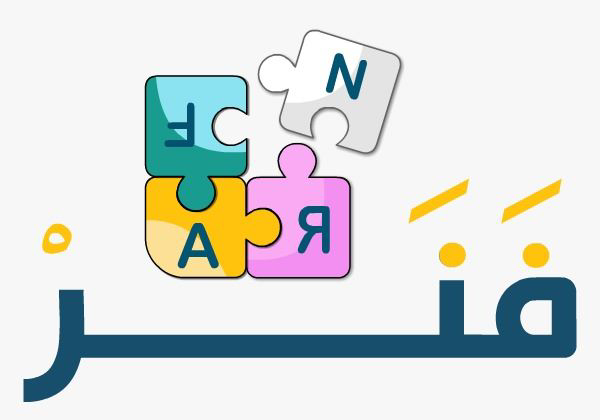 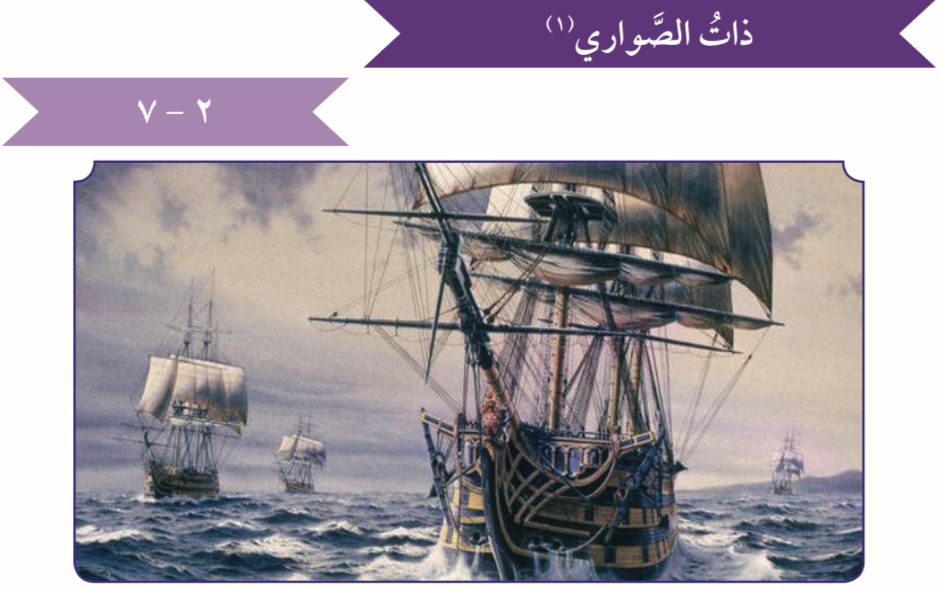 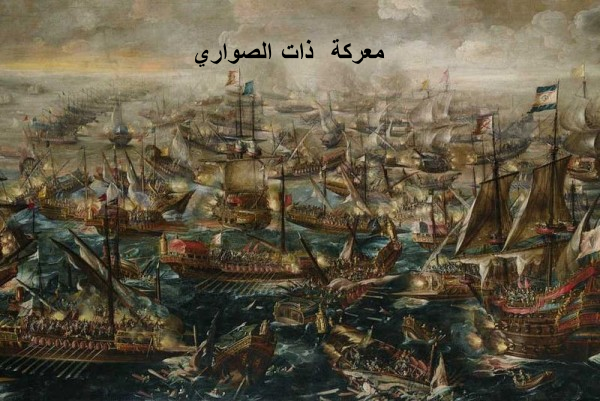 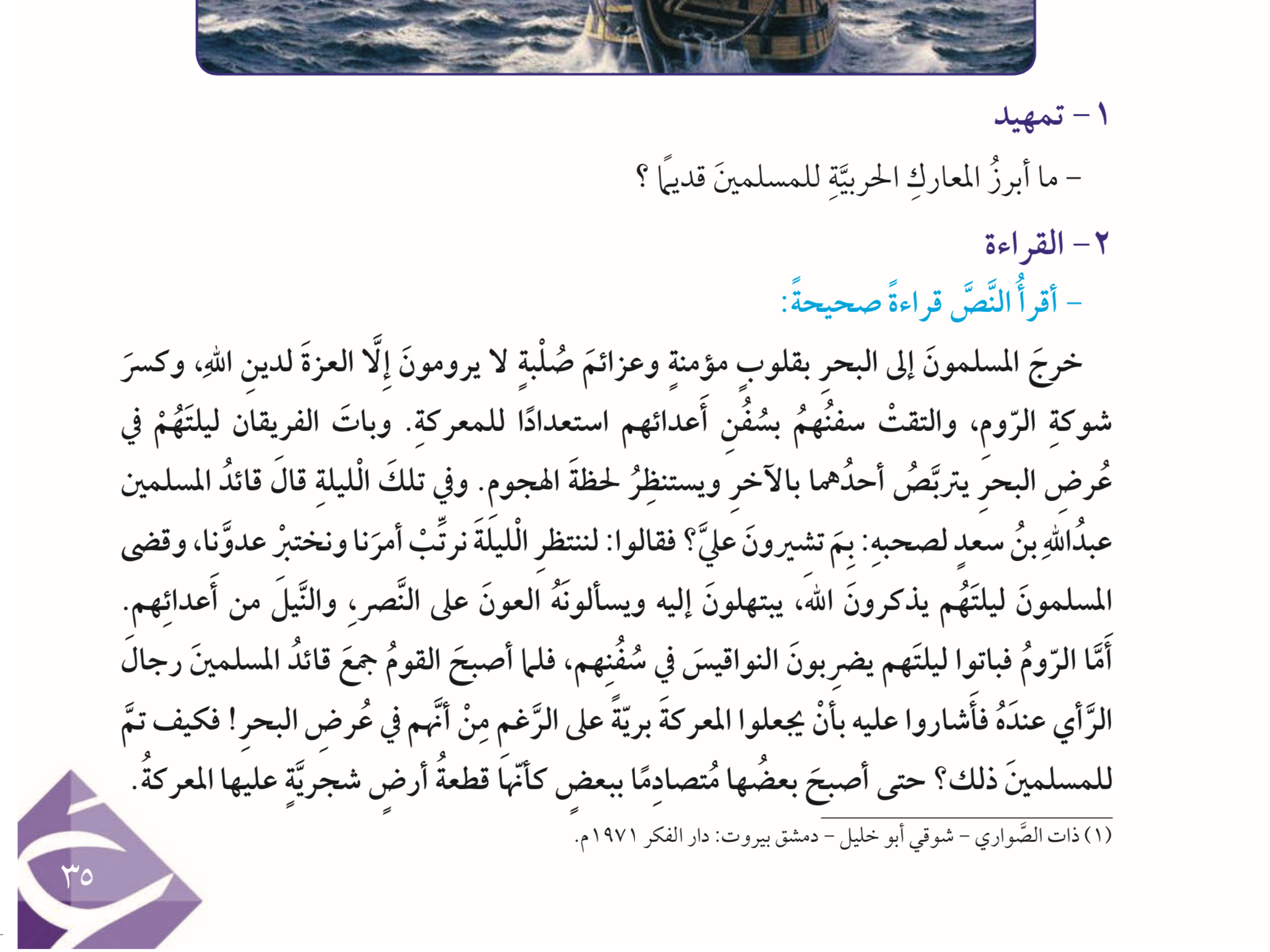 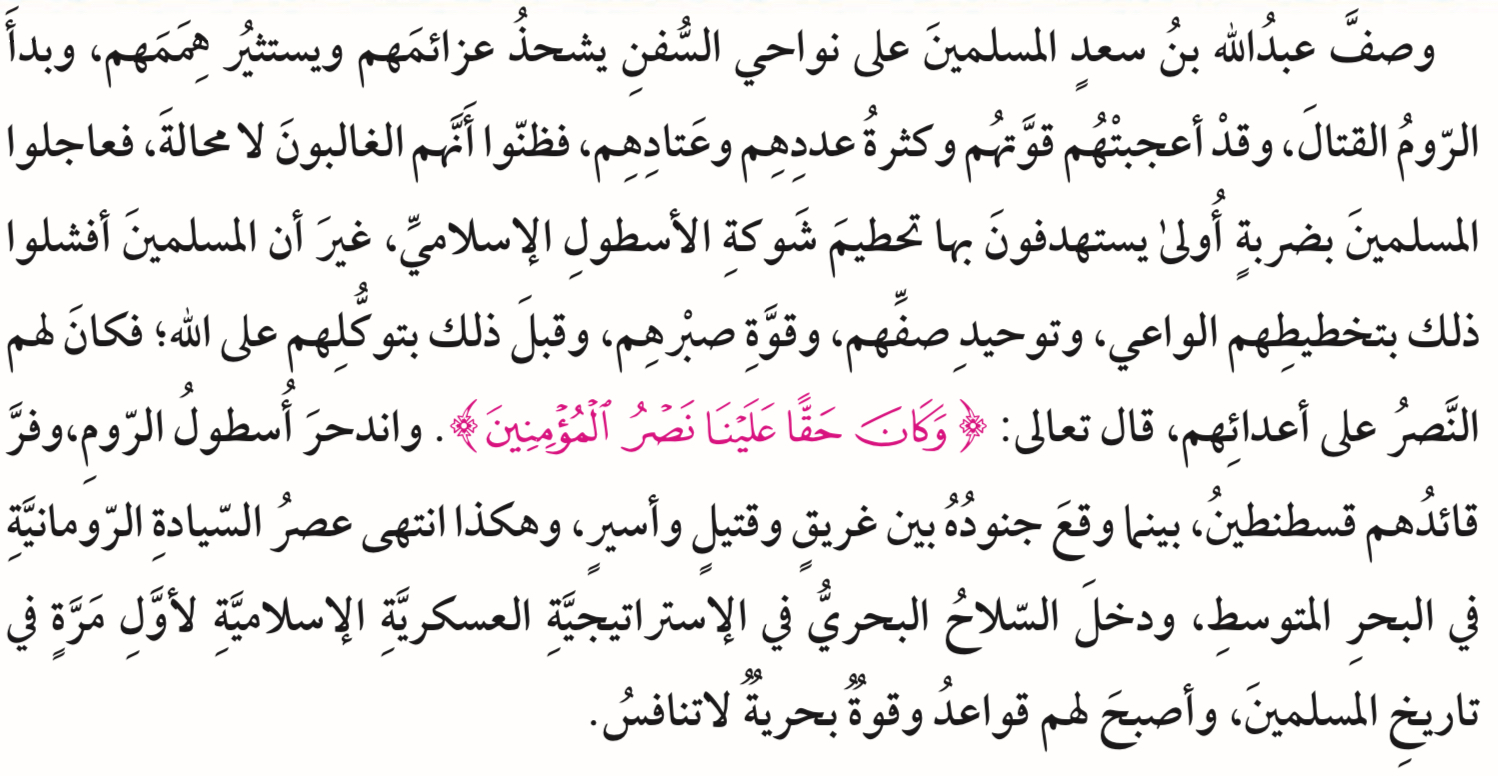 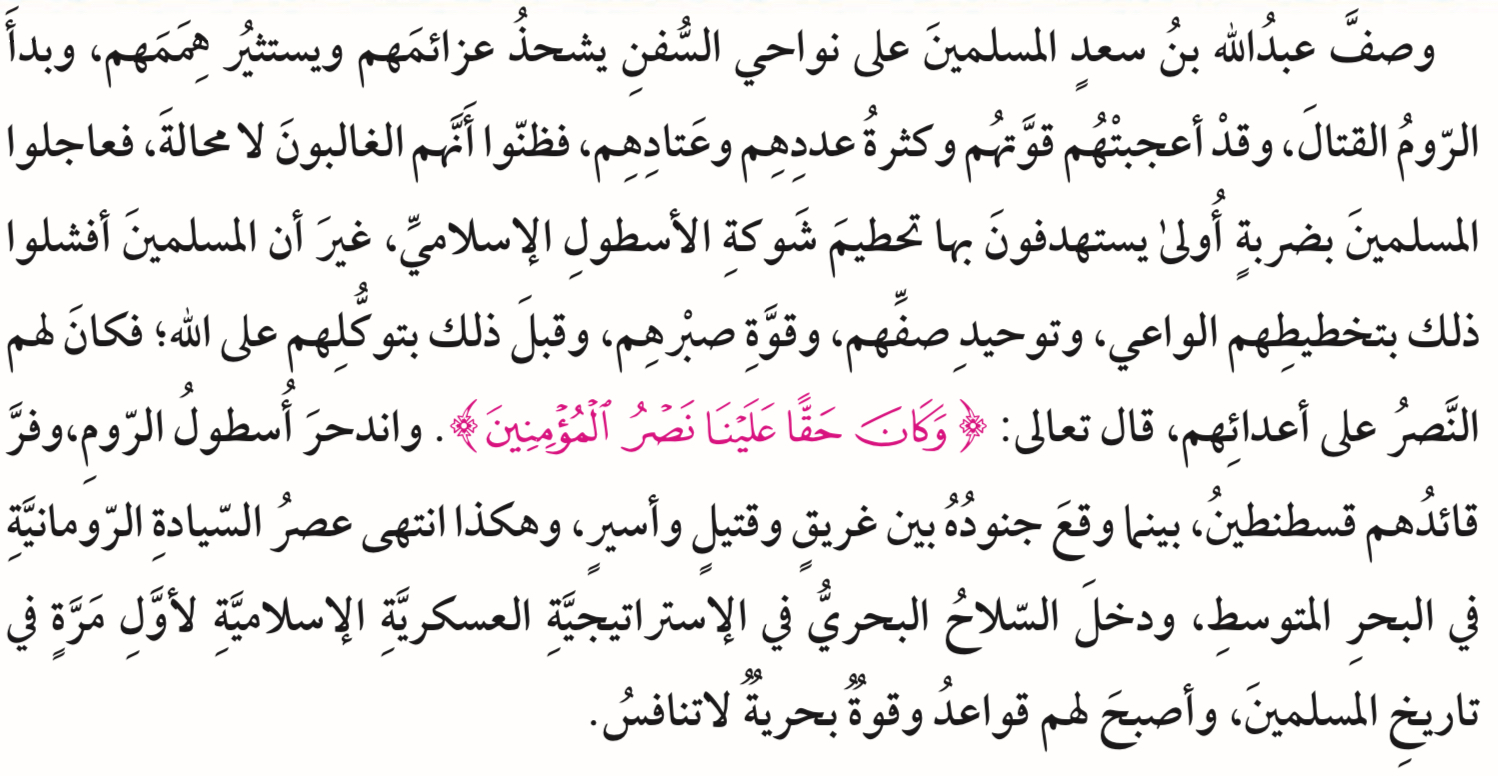 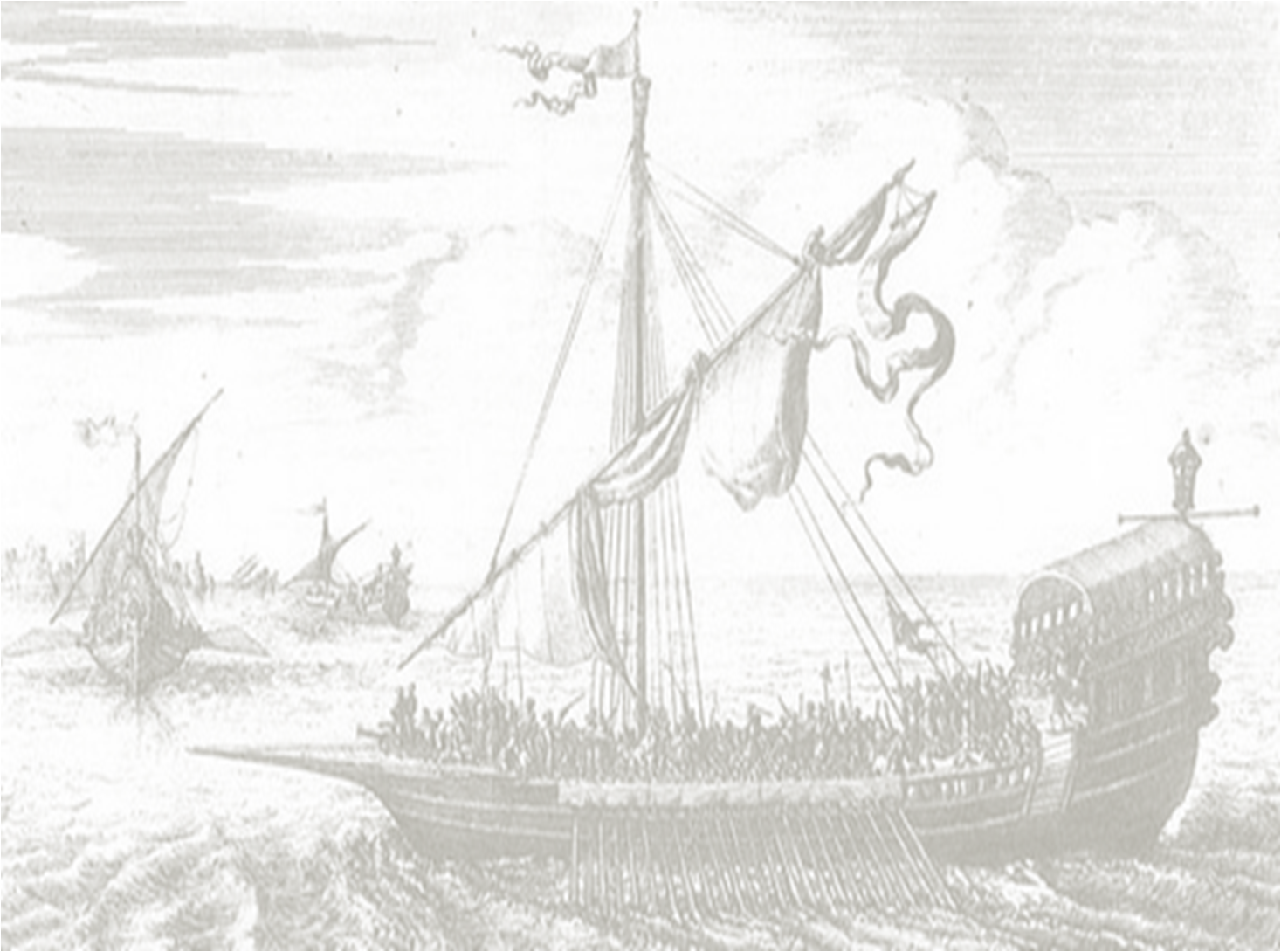 حصيلتي اللغوية
مفرد نواقيس
ناقوس
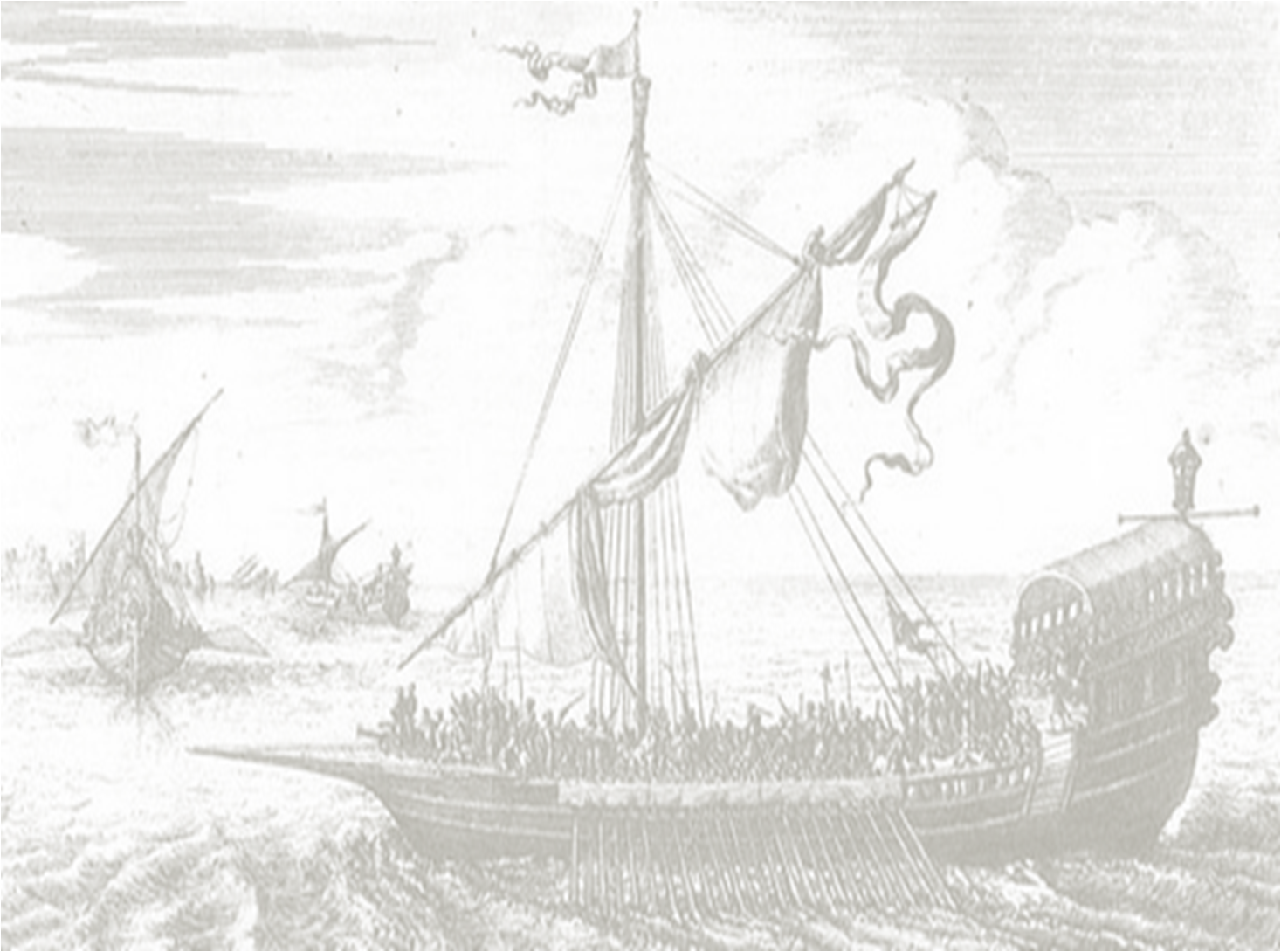 الصواري : عمود رأسي يدعم شراع السفينة.
يرومون : طلب الشيء ورغب به 
النواقيس : الأجراس
يتربص : الانتظار والمراقبة 
النواقيس : الأجراس
يشحذ العزائم :  ينشطها ويقويها 
يستثير الهمم :  يهيج عزائمهم القوية
عتادهم : أسلحتهم 
اندحر : انهزم .
حددي اسم قائد معركة ذات الصواري  .
قائد معركة ذات الصواري
 هو عبد الله بن سعد
وازني بين حال المسلمين وحال الروم قبيل المعركة .
حال المسلمين ⬅️ يذكرون الله تعالى ويبتهلون إليه و يسألونه العون و النصر
حال الروم ⬅️ مغرورون واثقون من النصر و باتوا ليلتهم يضربون النواقيس في سفنهم.
بيّني دوافع كل من المسلمين و الروم إلى خوض المعركة.
دوافع المسلمين ⬅️ العزة لدين الله تعالى و كسر شوكة الروم
دوافع الروم ⬅️ تحطيم شوكة الأسطول الإسلامي .
الممارسة
أ/ أعرض انطباعاتي التي تكونت لدي بعد قراءتي النص.
- الفخر والاعتزاز بمبادئ الدين الإسلامي.
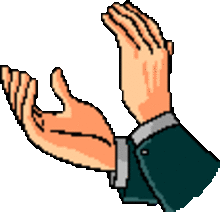 - الإعجاب ببطولة المسلمين.
- التوكل على الله والثقة في نصره.
الممارسة
هي نتائج عظيمة تعبر عن قوة المسلمين ووحدتهم  وتظهر مدى إيمانهم بالله تعالى، كذلك تكشف أهمية التوكل على الله والثقة في تحقيق النصر.
ب/ أبدي رأيي بوضوح في النتائج التي خلصت إليها معركة ذات الصواري.
أ. نهى المطيري